Français CE2
Séquence 5 / séance 3
Analyse grammaticale
Lecture d’un texte
- Comprendre un texte en le remettant dans l’ordre
- Répondre à des questions

Grammaire
- Apprendre à analyser un texte

Dictée
- Apprendre à corriger les erreurs
Lecture : je lis et je comprends
Voici tous les titres des livres que l’on a rencontrés durant nos séances
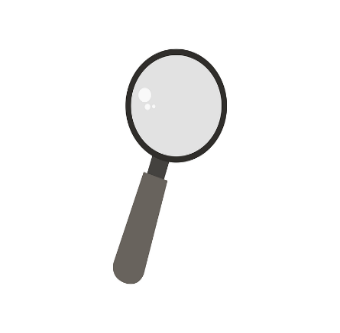 Mademoiselle-Sauve qui peut de Philippe Corentin
Léo Corbeau et Gaspard Renard d’Olga Lecaye
Les poissons rouges de Stéphanie Blake
Hansel et Gretel des frères Grimm
L’œil du loup de Daniel Pennac
Matilda de Roald Dahl
La vérité sur l’affaire des trois petits cochons de Jon Scieska
Le journal d’un chat assassin d’Anne Fine
La sorcière du placard aux balais de Pierre Gripari
Le géant de Zeralda de Tomi Ungerer
Le Petit Chaperon Vert de Grégoire Solotareff
Je suis revenu / Il est revenu de Geoffroy de Pennart
Fantastique Maître Renard de Roald Dahl
Je ne suis pas non plus un album.
Je ne suis ni un conte ni une histoire détournée.
Je suis un roman.
L’héroïne de mon histoire est une petite fille….
… très intelligente qui a des parents à l’esprit étriqué.
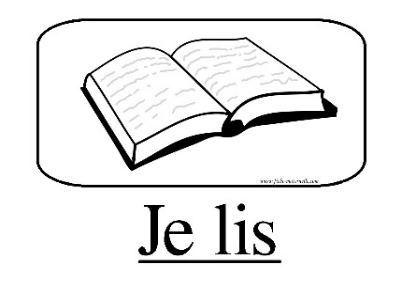 Remets cet extrait dans l’ordre chronologique
2
4
5
1
3
Matilda, « la teinture blond platine » (chapitre 6), Roald Dahl, ©éditions Folio Junior
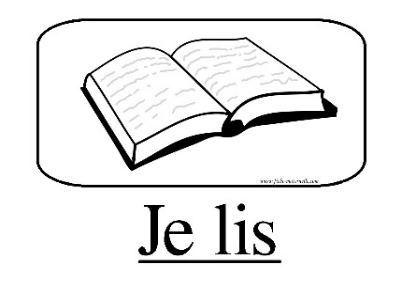 Correction
Matilda, « la teinture blond platine » (chapitre 6), Roald Dahl, ©éditions Folio Junior
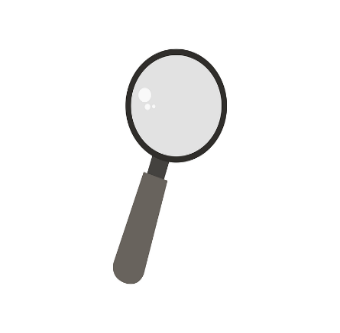 Vrai ou faux ?
Analyse grammaticale
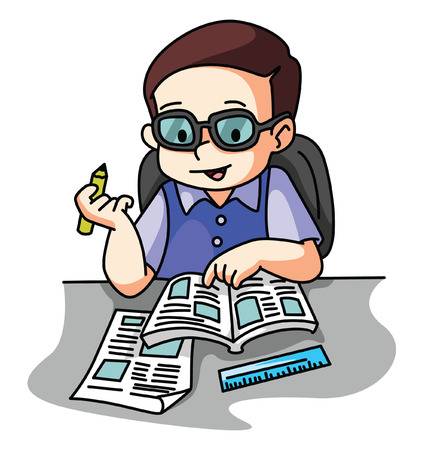 Avant de commencer, je vous propose de corriger l’exercice proposé à la séance précédente. Cela va nous permettre de nous entraîner.
Le loup effrayé se sauve dans le salon.




1/ Trouve le verbe et le sujet.
2/ À quel temps est conjugué le verbe ? À quel groupe appartient-il ?
3/ Trouve le complément circonstanciel.
Souligne les sujets et encadre les verbes
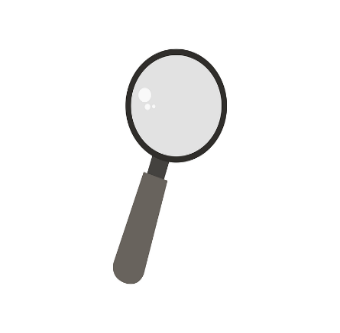 La maman était  en train d’apporter les plats du petit déjeuner, quand tout à coup, elle est restée immobile devant le père de Matilda. Puis elle a hurlé  et  a  tout renversé . Tout le monde  a crié  dans la maison.
Seule Matilda est demeurée très calme, comme si elle était enfin heureuse.
était
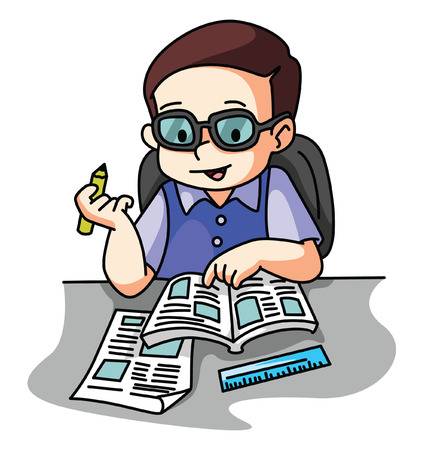 est restée
a hurlé
renversé
a crié
a
est demeurée
était
imparfait
passé composé
?
?
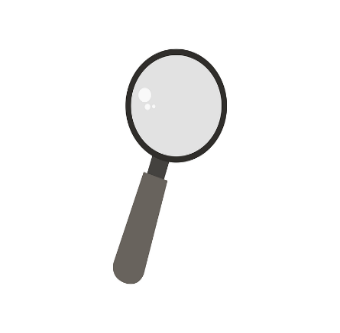 Analyse des circonstances de l’action
La maman était  en train d’apporter les plats du petit déjeuner, quand tout à coup, elle est restée immobile devant le père de Matilda. Puis elle a hurlé  et  a  tout renversé . Tout le monde  a crié  dans la maison.
Seule Matilda est demeurée très calme, comme si elle était enfin heureuse.
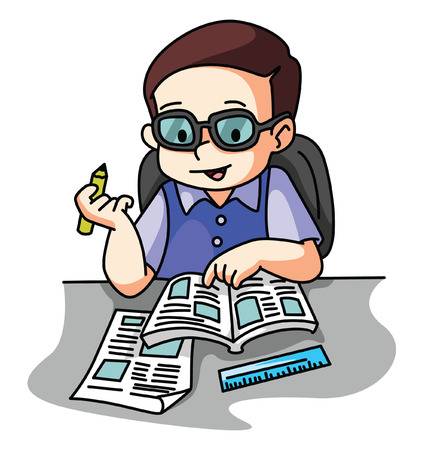 - Retrouve le complément qui nous montre où se déroule l’action.
_________________________________________________

- Sais-tu quand se déroule l’action ? Quel groupe de mots nous permet de le déduire ?_______________________________________

- Comment appelle-t-on le groupe de mot « tout à coup »? Quelle information apporte-t-il au texte ?
_________________________________________________________
Analyse du vocabulaire
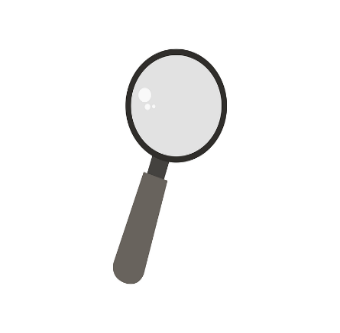 La maman était  en train d’apporter les plats du petit déjeuner, quand tout à coup, elle est restée immobile  devant le père de Matilda. Puis elle a hurlé  et  a  tout renversé . Tout le monde  a crié  dans la maison.
Seule, Matilda est demeurée très calme , comme si elle était enfin heureuse.
est restée
immobile
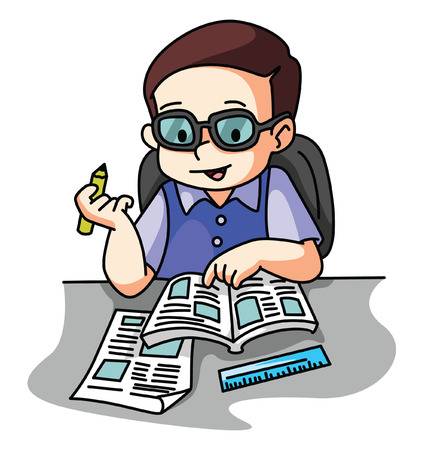 a hurlé
renversé
a
a crié
est demeurée
calme
bruit
immobilité
En quoi le comportement de Matilda s’oppose-t-il à celui de ses parents ?
Orthographe

J’apprends à corriger et à mémoriser pour écrire sans faire d’erreurs
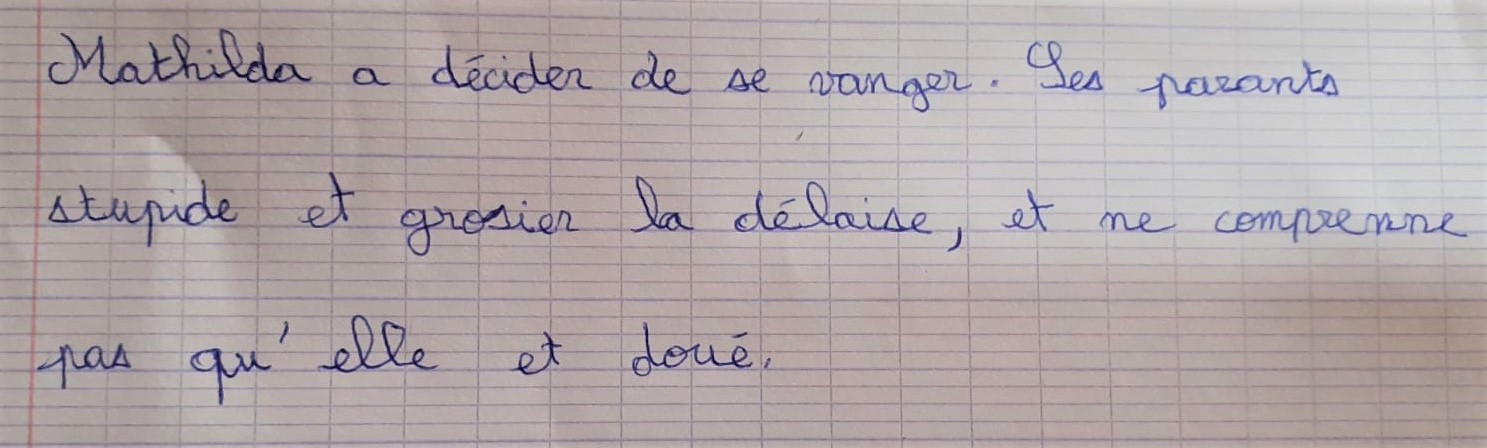 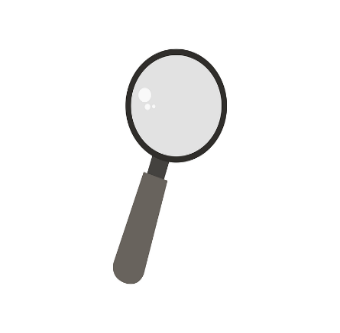 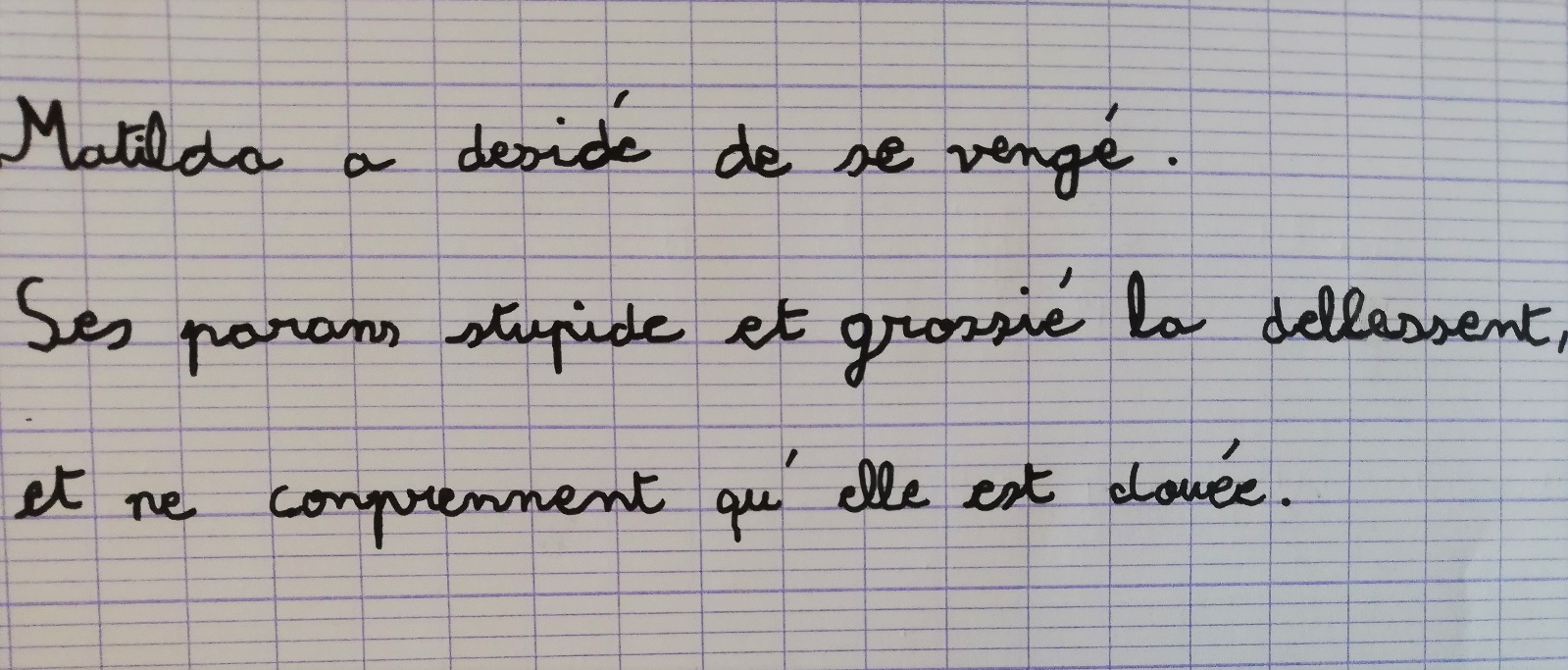 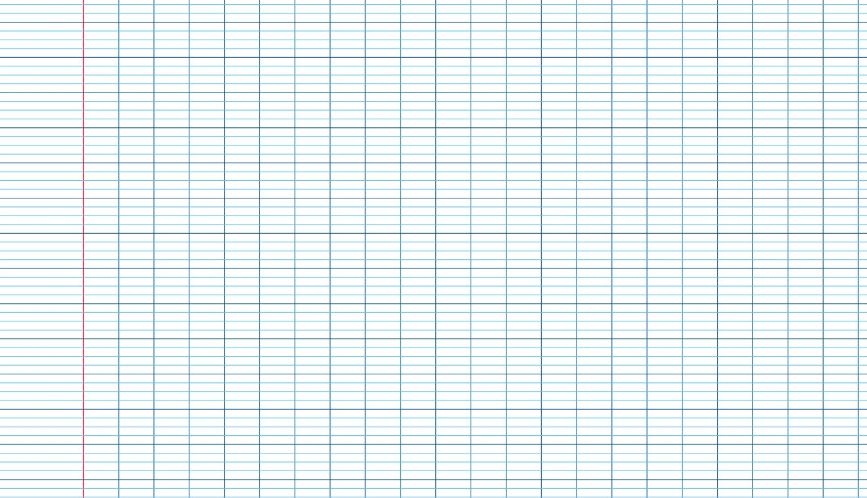 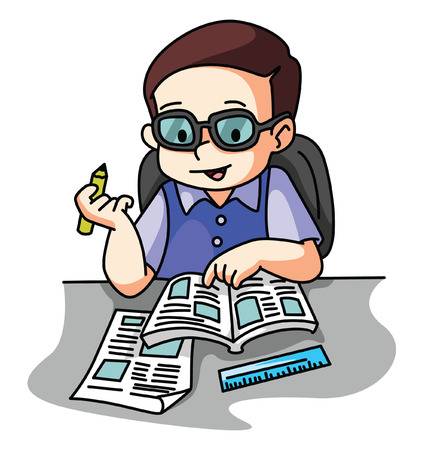 Dictée
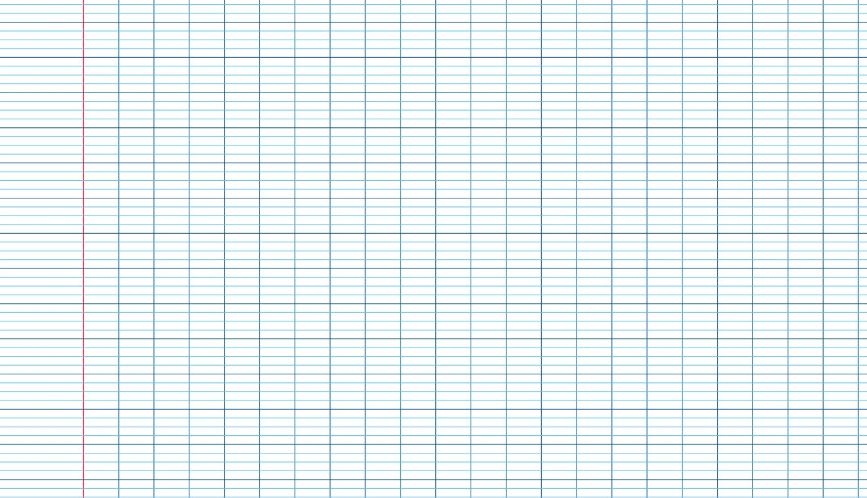 Pour terminer


Je vous propose un exercice d’analyse grammaticale.

Il y a longtemps, la petite fille de cinq ans lisait des livres .

1/ Trouve le verbe et le sujet.
2/ À quel temps est conjugué le verbe ? 
3/ Trouve le complément circonstanciel. Quelle circonstance indique-t-il ?